Voluntary Observing Ship Global Data Assembly Centres (VOS-GDACs)
SOT-11 Report

Hildrun Otten-Balaccanu1, Callum Stone2, Axel Andersson1
1Deutscher Wetterdienst, Hamburg, Germany
2UK Met Office, Edinburgh, United Kingdom
SOT-11, 13 - 16 September 2021
VOS GDAC Report
Voluntary Observing Ship Global Data Assembly Centres - Background
Delayed mode data exchange
Long term preservation and availability of observations
Important for climate applications!
Quality controlled and consolidated data
Enhanced metadata
Manual data preparation and exchange
Not restricted to GTS data
Open access
SOT-11, 13 - 16 September 2021
VOS GDAC Report
Voluntary Observing Ship Global Data Assembly Centres - Background
Delayed mode data exchange
Long term preservation and availability of observations
Important for climate applications!
Quality controlled and consolidated data
Enhanced metadata
Manual data preparation and exchange
Not restricted to GTS data
Open access
Existing since 19th century
1963: The Marine Climatological Summaries Scheme (MCSS) was established by the WMO Commission for Marine Meteorology.

1994: In an effort to improve data flow and quality of global marine data two Global Collecting Centres (GCCs) were created.

2017: the MCSS was declared obsolete at the Fifth session of JCOMM and officially replaced by the Marine Climate Data System (MCDS). The VOS GDACs operate in the structure of the new MCDS.
SOT-11, 13 - 16 September 2021
VOS GDAC Report
VOS GDACs - Background
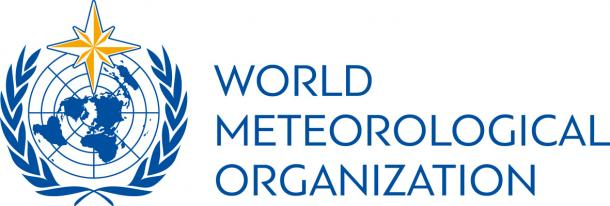 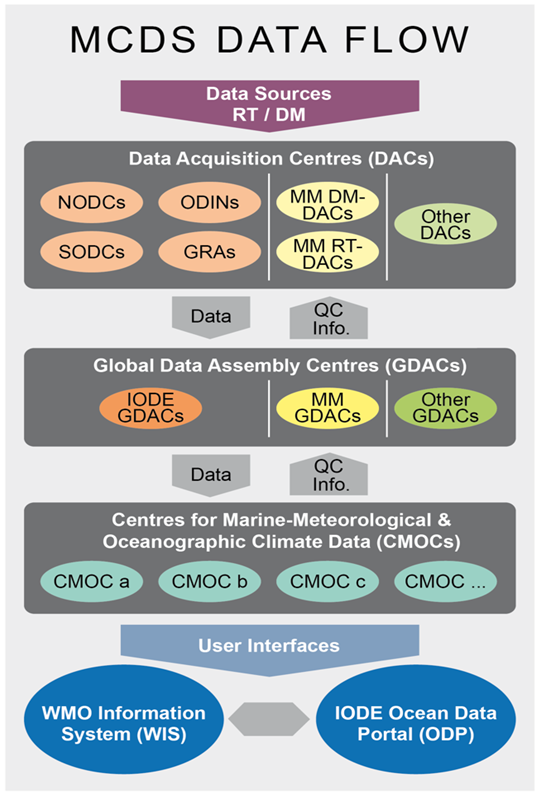 Delayed mode data exchange
Long term preservation and availability of observations
Important for climate applications!
Quality controlled and consolidated data
Enhanced meta data
Manual data preparation and exchange
Not restricted to GTS data
Open access
International data exchance through WMO / IOC „Marine Climate Data System“ (MCDS)
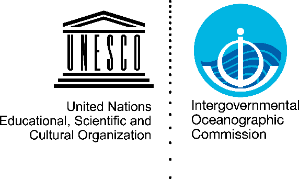 Formalized system for all kinds of marine climate data
under IOC / WMO
SOT-11, 13 - 16 September 2021
VOS GDAC Report
VOS GDACs - Background
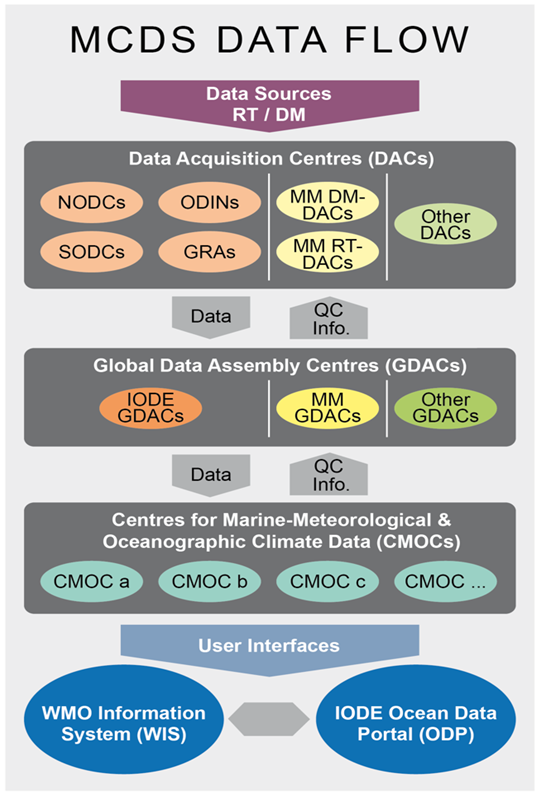 Delayed mode data exchange for VOS data
DAC (Data Aqcuisition Centre)
Data is collected offline by data provider(NHMS, PMO…)
Basic QC is applied
Data is forwarded to GDACs
SOT-11, 13 - 16 September 2021
VOS GDAC Report
VOS GDACs - Background
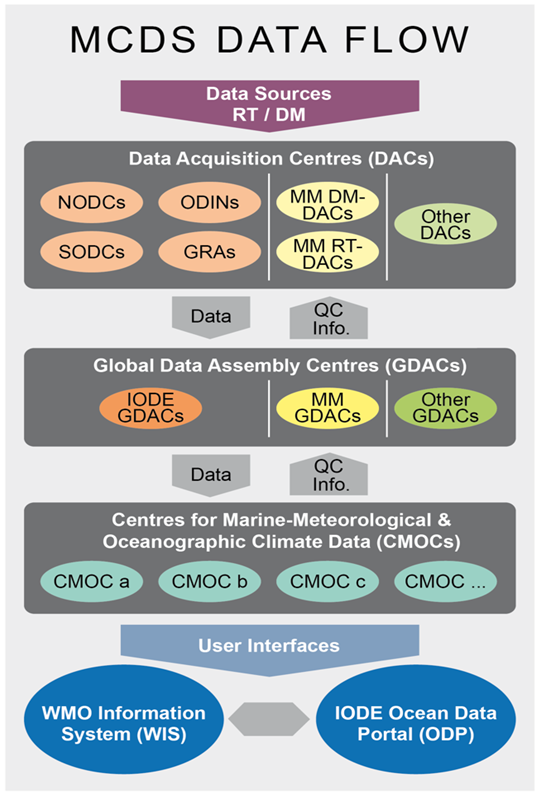 Delayed mode data exchange for VOS data
GDAC (Global Data Assembly Centre)
Two VOS GDACs (DWD and UK Met Office) collect and consolidate international VOS data contributions
Datasets are publicly accessible on the internet
Contacts for data submission:
www.dwd.de/vos-gdac
vos-gdac@dwd.de GDAC@metoffice.gov.uk
SOT-11, 13 - 16 September 2021
VOS GDAC Report
VOS GDACs - Background
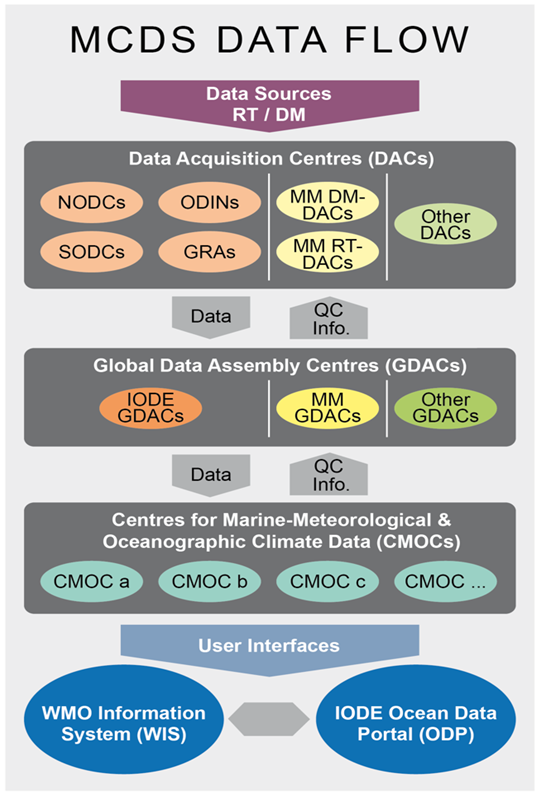 Delayed mode data exchange for VOS data
GDAC (Global Data Assembly Centre)
Two VOS GDACs (DWD and UK Met Office) collect and consolidate international VOS data contributions
Datasets are publicly accessible on the internet
Contact for data submission:
www.dwd.de/vos-gdac
vos-gdac@dwd.de GDAC@metoffice.gov.uk 
Data is included in the „International Comprehensive Ocean-Atmosphere Data Set“ (ICOADS)
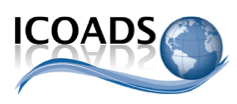 SOT-11, 13 - 16 September 2021
VOS GDAC Report
VOS GDAC Data received in 2020
SOT-11, 13 - 16 September 2021
VOS GDAC Report
Number of contributed observations in 2020
14 of 27 registered countries submitted data
Over 1.5 Million Observations in total
observations from 558 VOS

55% of the received observations were coded in the most recent IMMT-5 format and43% in the IMMT-4 format. 1% of the received observations were coded in the older IMMT-3 format and 1% in the very old IMMT-1 format.
SOT-11, 13 - 16 September 2021
VOS GDAC Report
Numbers of contributed observations and active contributors by year
Strong increase due to submission of AWS data
Further Increasing numbers expected(already ~3 million obs in 2021)
SOT-11, 13 - 16 September 2021
VOS GDAC Report
Total number of observations per year
62% of the data were observed in the last two years, 2019 and 2020
SOT-11, 13 - 16 September 2021
VOS GDAC Report
Spatial Distribution of Observations received in 2020
SOT-11, 13 - 16 September 2021
VOS GDAC Report
VOSClim
The VOSClim Project aims at providing a high-quality subset of marine meteorological data with detailed information on how data have been obtained. 
During 2020:
10 of the 12 countries with registered VOSClim ships submitted observations.
The VOS-GDACs received data from over 226 ships listed as VOSClim.
489,310 observations were received and processed from VOSClim registered ships.
This represents 31% of data received by the VOS-GDACs from the VOS fleet.
193,015 of the VOSClim observations (39%) contain the additional VOSClim elements.
Question: How do we handle VOSClim in the future? (no dedicated VosClim class in new metadata standard)
SOT-11, 13 - 16 September 2021
VOS GDAC Report
Actions / Decisions / Recommendations
SOT-11, 13 - 16 September 2021
VOS GDAC Report
Actions
Consider VOS GDAC report 2020
Not yet registered countries are encouraged to register a DAC and contribute their data.
Data Acquisition Centres (DACs) that did not submit data during 2020 should do so in 2021.
If DACs are not able to submit their data because of issues e.g. with digitizing or converting into the IMMT format, Please contact the GDACs for advice.

All data are important – even small contributions!
SOT-11, 13 - 16 September 2021
VOS GDAC Report
Actions
All VOSClim class ship observations should include the additional VOSClim elements.
As DACs continually move to automated voluntary observing fleets there is a risk that data could be lost. In order to submit these data to the VOS-GDACs, common procedures for producing observations in the IMMT format directly from Automatic Weather Stations (AWS), or for converting observations into the IMMT format at a later stage should be investigated.
Observations should contain the same call sign, as on the GTS;i.e. the SOT-ID should be used as call sign also in IMMT, if it is used for GTS real time data.
SOT-11, 13 - 16 September 2021
VOS GDAC Report
Recommendations: IMMT / MQCS
The IMMT-format and the MQCS need to be revised in order to: 
be compatible with parameters, flags and accuracies provided in the BUFR format
be flexible for future changes in other fields such as the IMO-number
maintain compatibility with OceanOPS meta data structure (e.g. new VOS Classes)
provide accurate quality flags for all relevant parameters
An (ad-hoc) Task Team should be set up under the VOS Panel to investigate and propose changes or alternatives to IMMT.
Remark: IMMT and MQCS are referenced in WMO No. 471 (Guide to Marine Meteorological Services), TT would be required to liaise with WMO INFCOM
SOT-11, 13 - 16 September 2021
VOS GDAC Report
VOS GDAC Contacts:
vos-gdac@dwd.de
GDAC@metoffice.gov.uk

www.dwd.de/vos-gdac
SOT-11, 13 - 16 September 2021
VOS GDAC Report